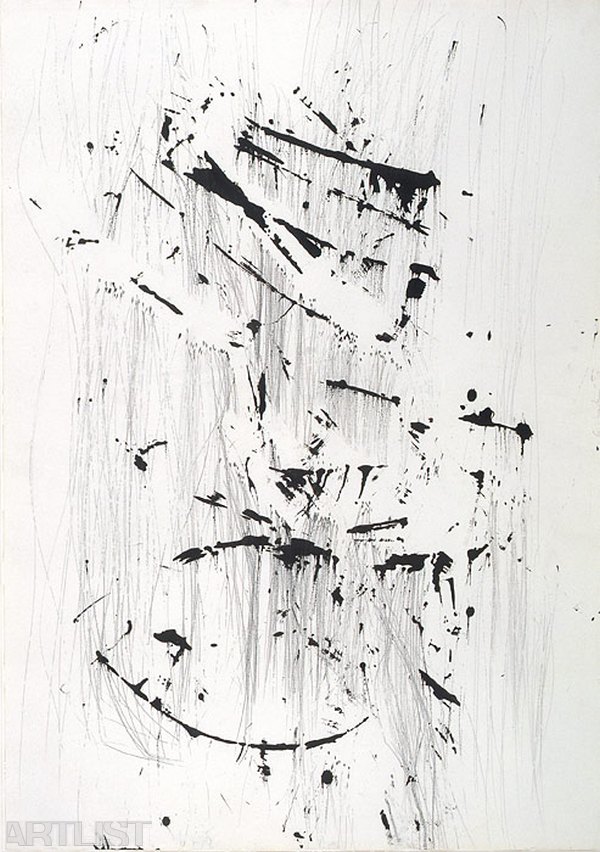 PERFORMANCE ART
Performance
umění, kde činnost jednotlivce nebo skupiny na určitém místě, v určitém čase, představuje dílo
Happening
cílem je zapojení diváka do akce
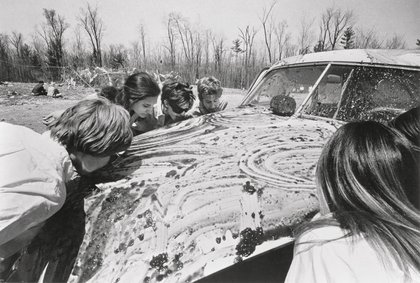 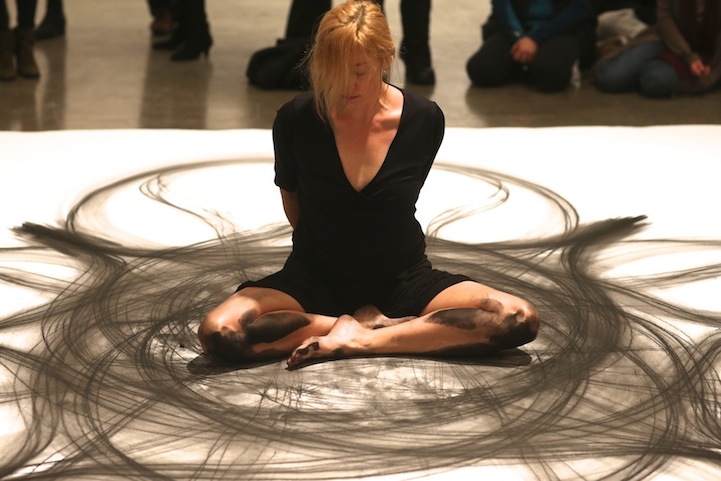 PERFORMANCE
Živé
Experiment
Nedá se koupit
Všeobecně uznávané umělecké hnutí
Zábavné i děsivé, hlavně ZAPAMATOVATELNÉ
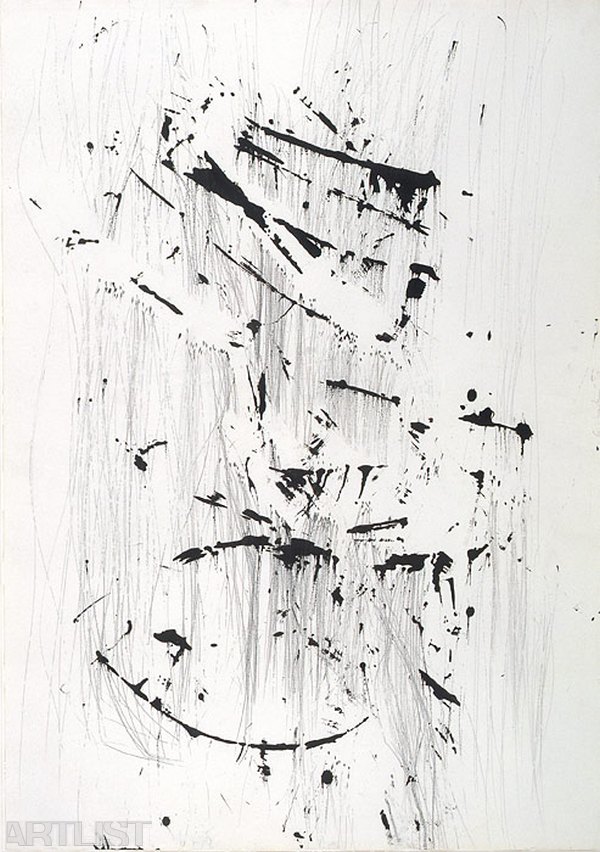 DALIBOR CHATRNÝ
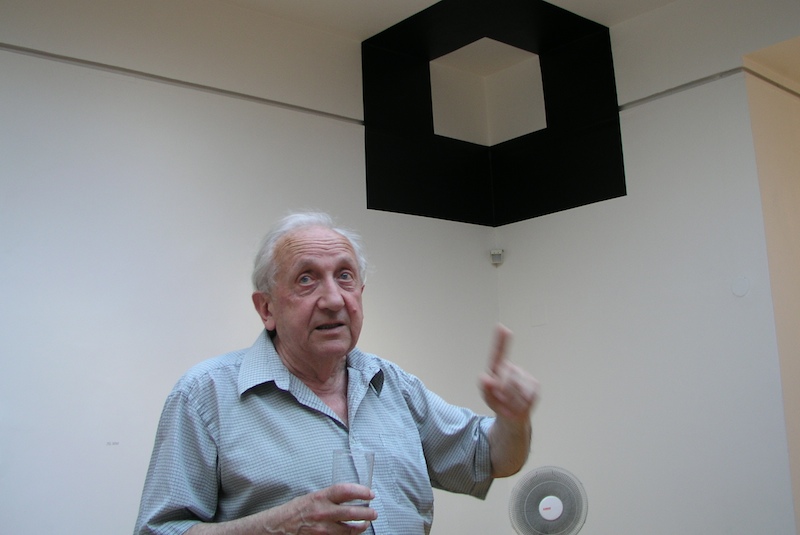 *1925                                +2012

 Spjatý s městem Brno 

 Výtvarník, konceptuální umělec, malíř, grafik, pedagog 

 Zpočátku zejména grafika a kresba, později nové materiály, experimentoval

 Ocenění: Cena města Brna za celoživotní dílo, Cena ministra kultury ČR za přínos v oblasti výtvarného umění, Cena Vladimíra Boudníka…
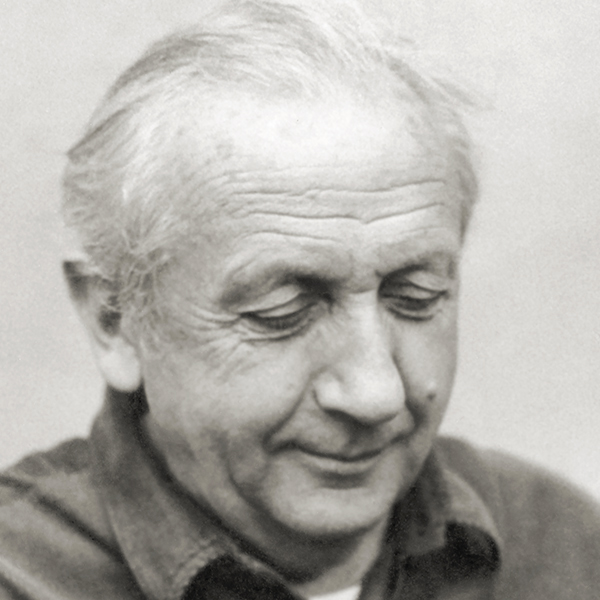 ZRCADLA
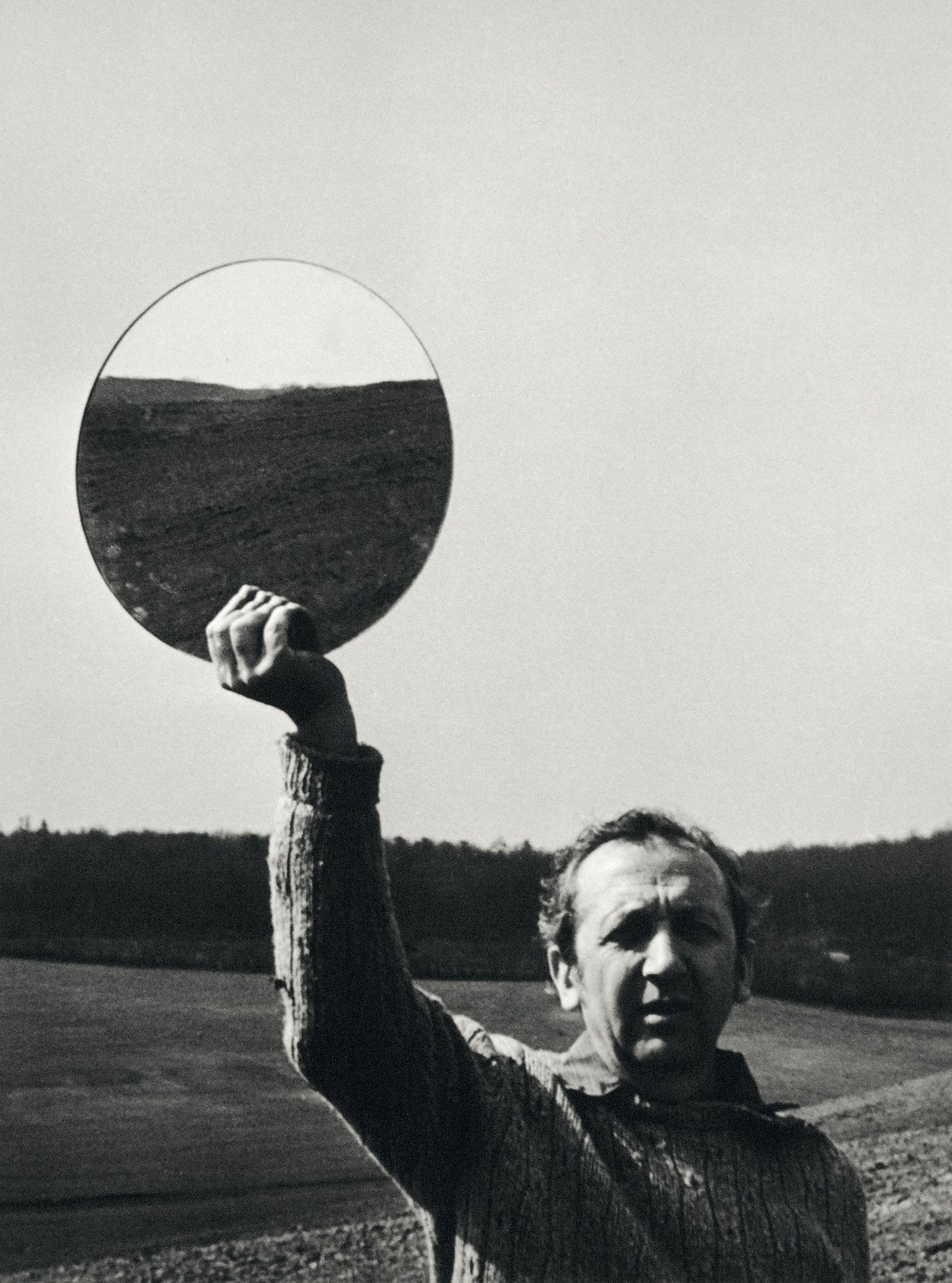 Dalibor Chatrný
Souvislosti protilehlých
horizontů
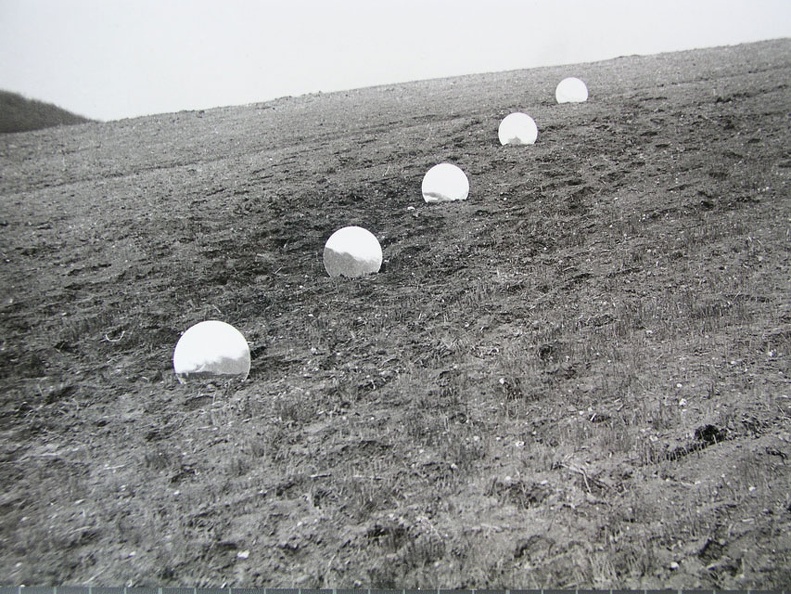 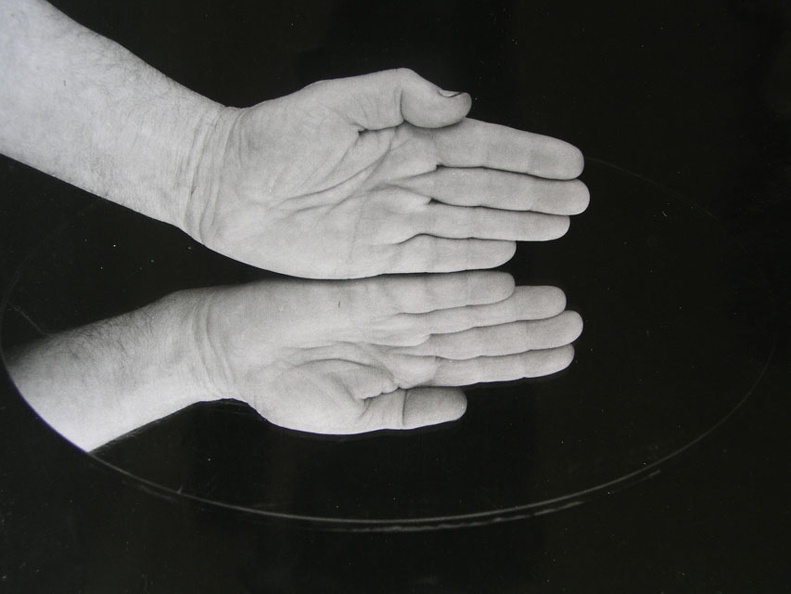 PROVAZOVÉ
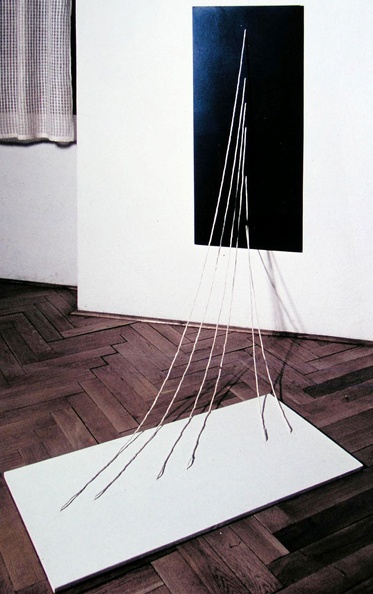 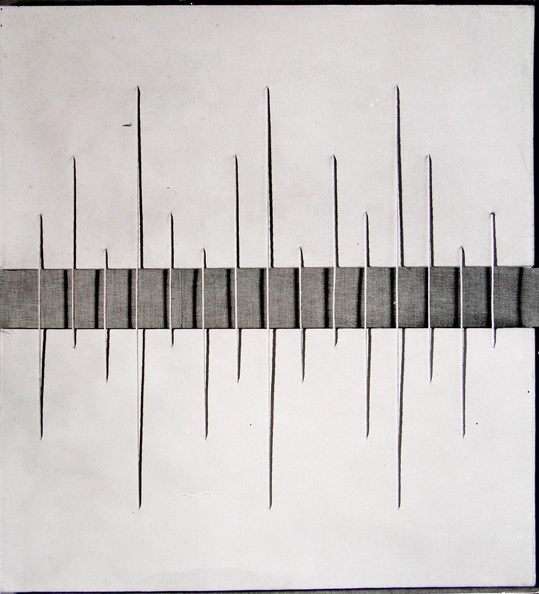 AKCE-INSTALACE
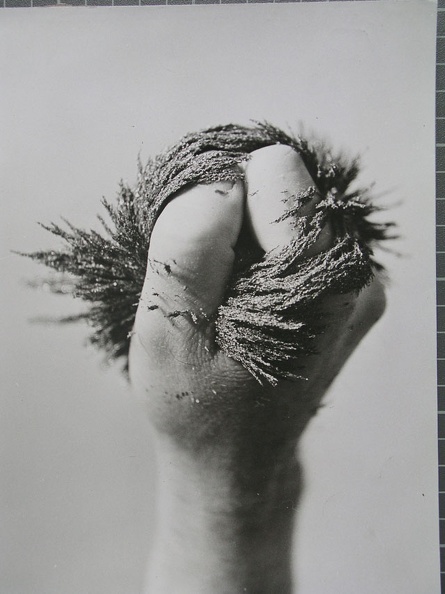 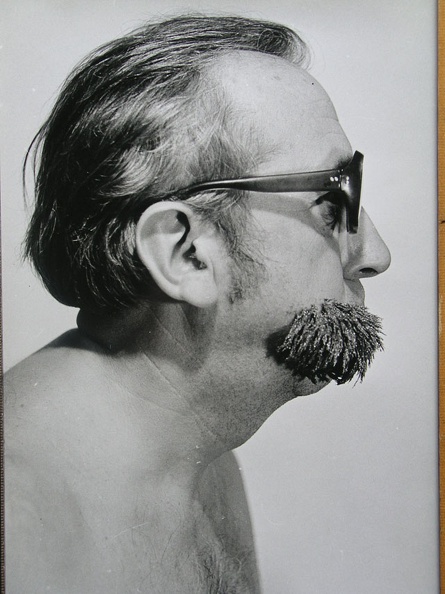 Magnety – lidské tělo
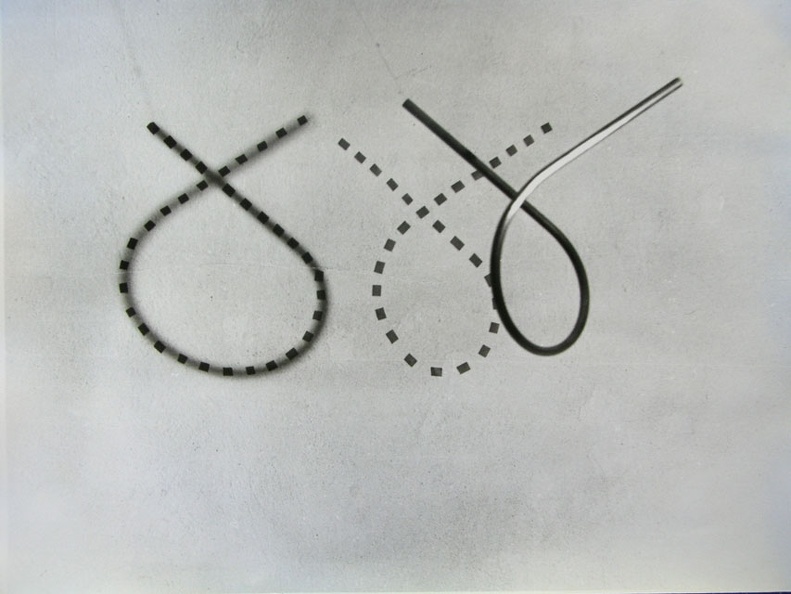 Smyčky - stíny
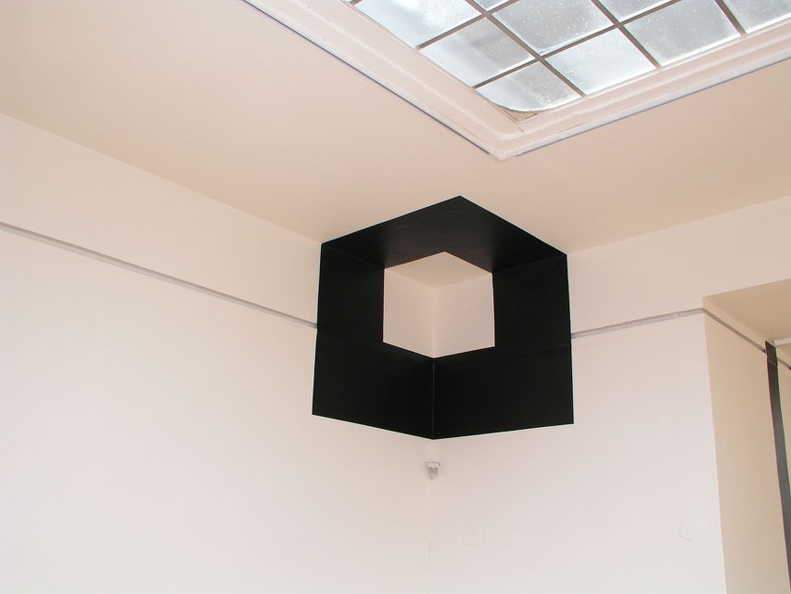 Dům umění – Dalibor Chatrný a prostor
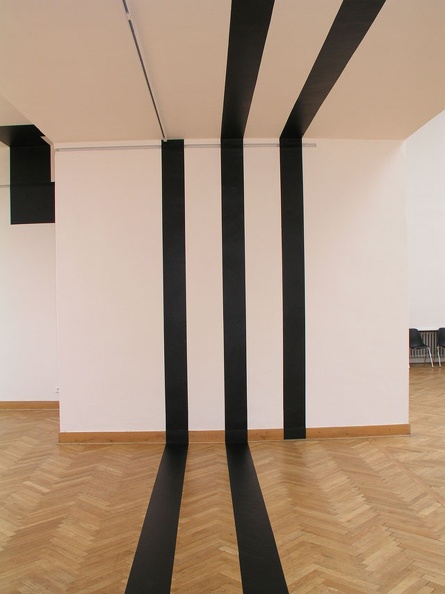 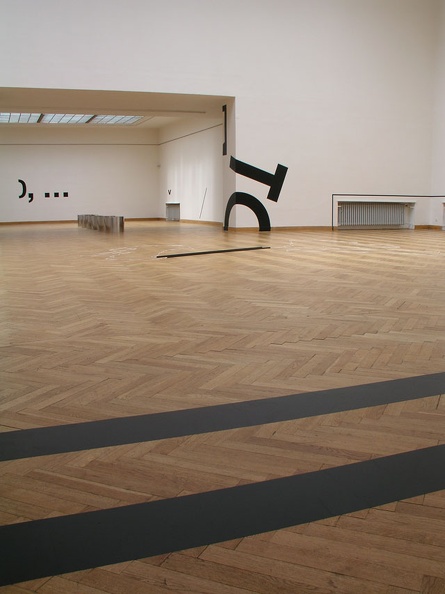 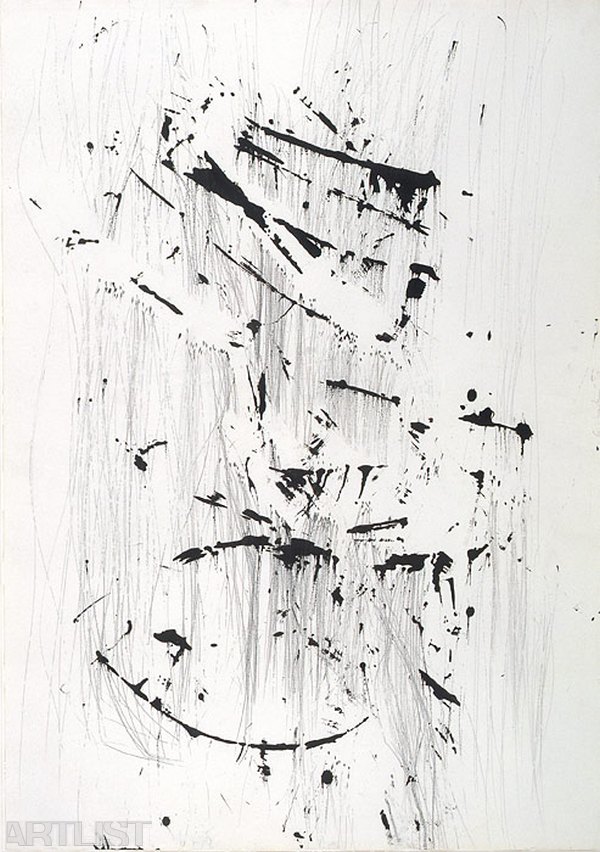 KATEŘINA ŠEDÁ
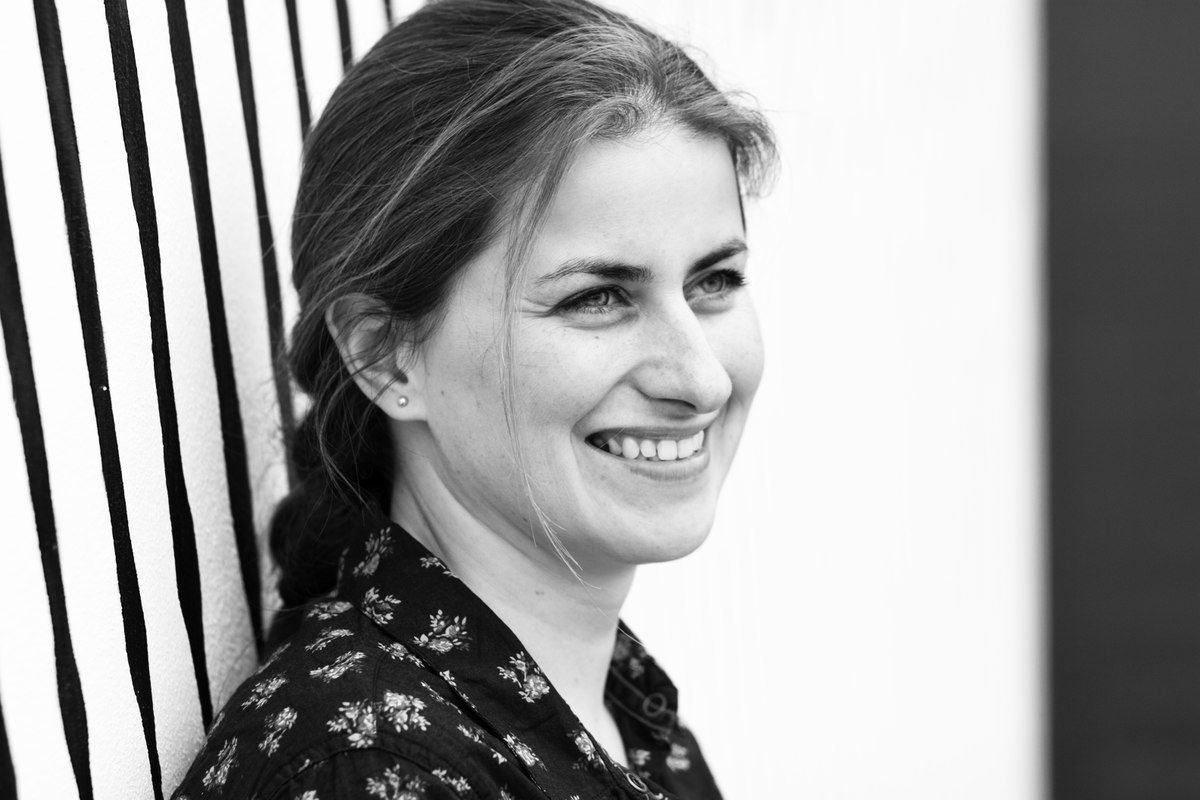 *1977

 Sociální architektura

 Sociálně koncipované projekty v ČR i v zahraničí

 Norsko, San Francisco, Japonsko, Moskva…

 Ocenění: Architekt roku 2017, Cena Jindřicha Chalupeckého, Magnesia Litera za publistiku..

 Vydala přes 30 knih ve kterých popisuje detailně své projekty
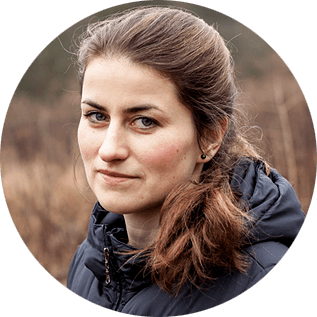 VÝSTAVA ZA OKNY
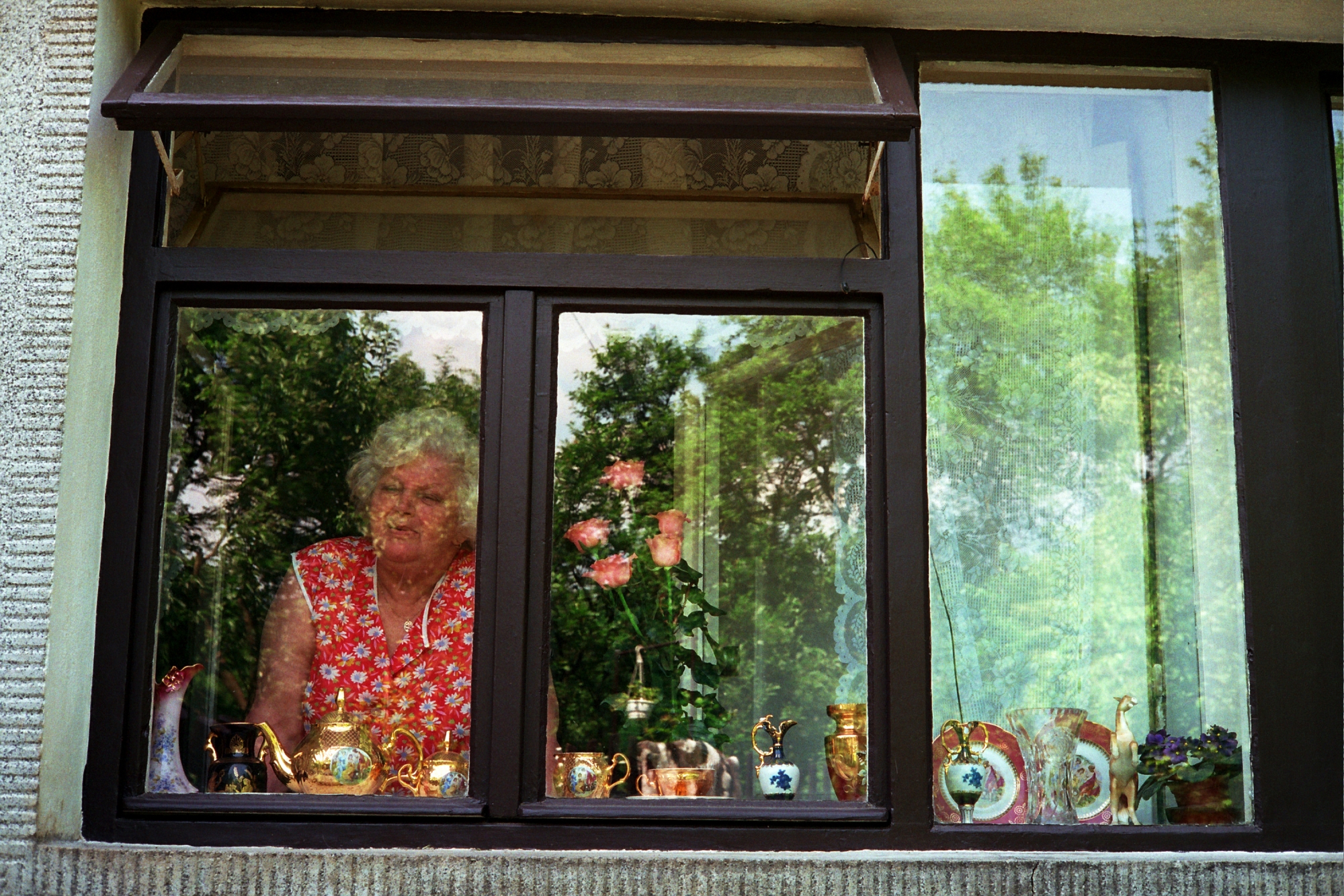 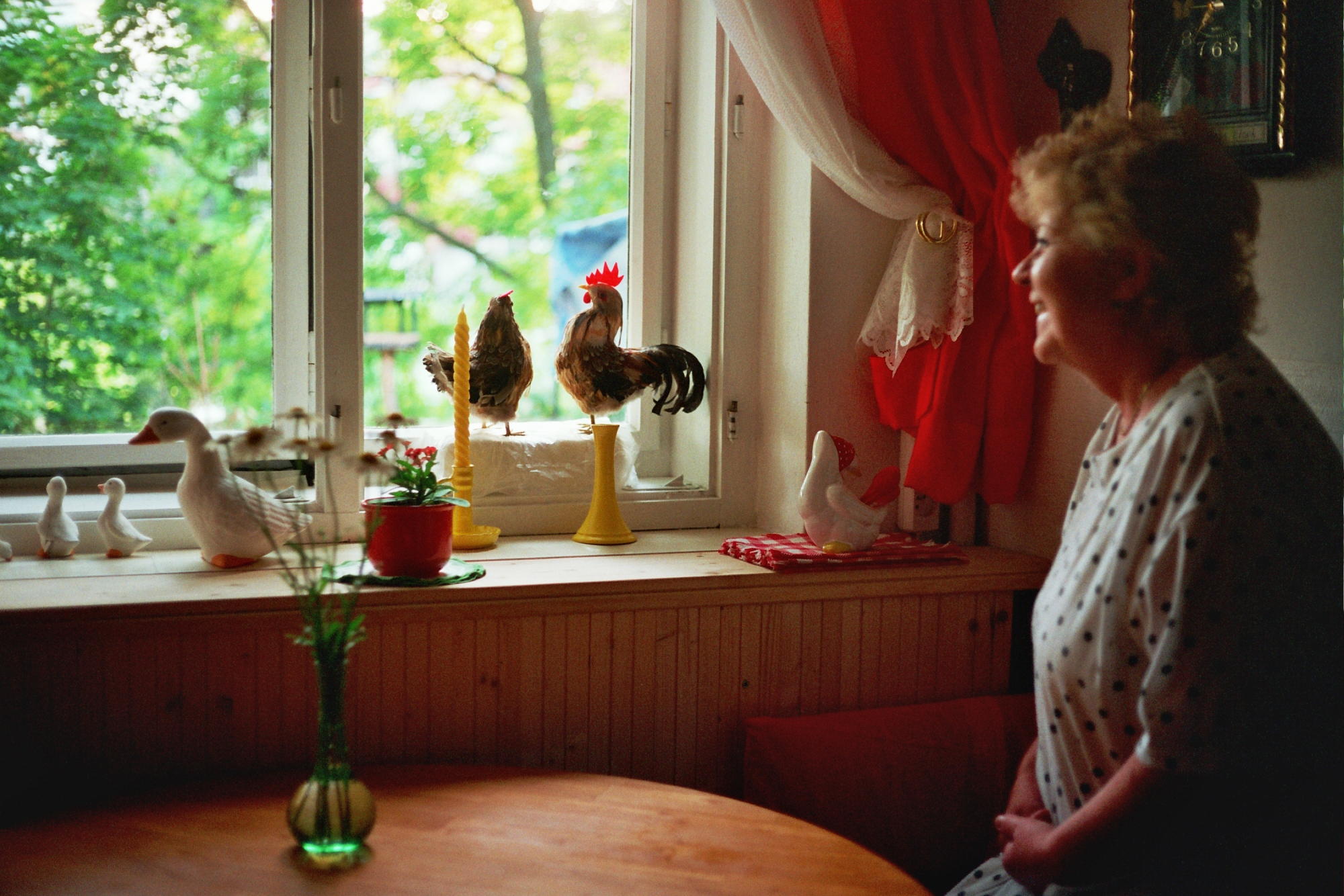 KAŽDEJ PES JINÁ VES
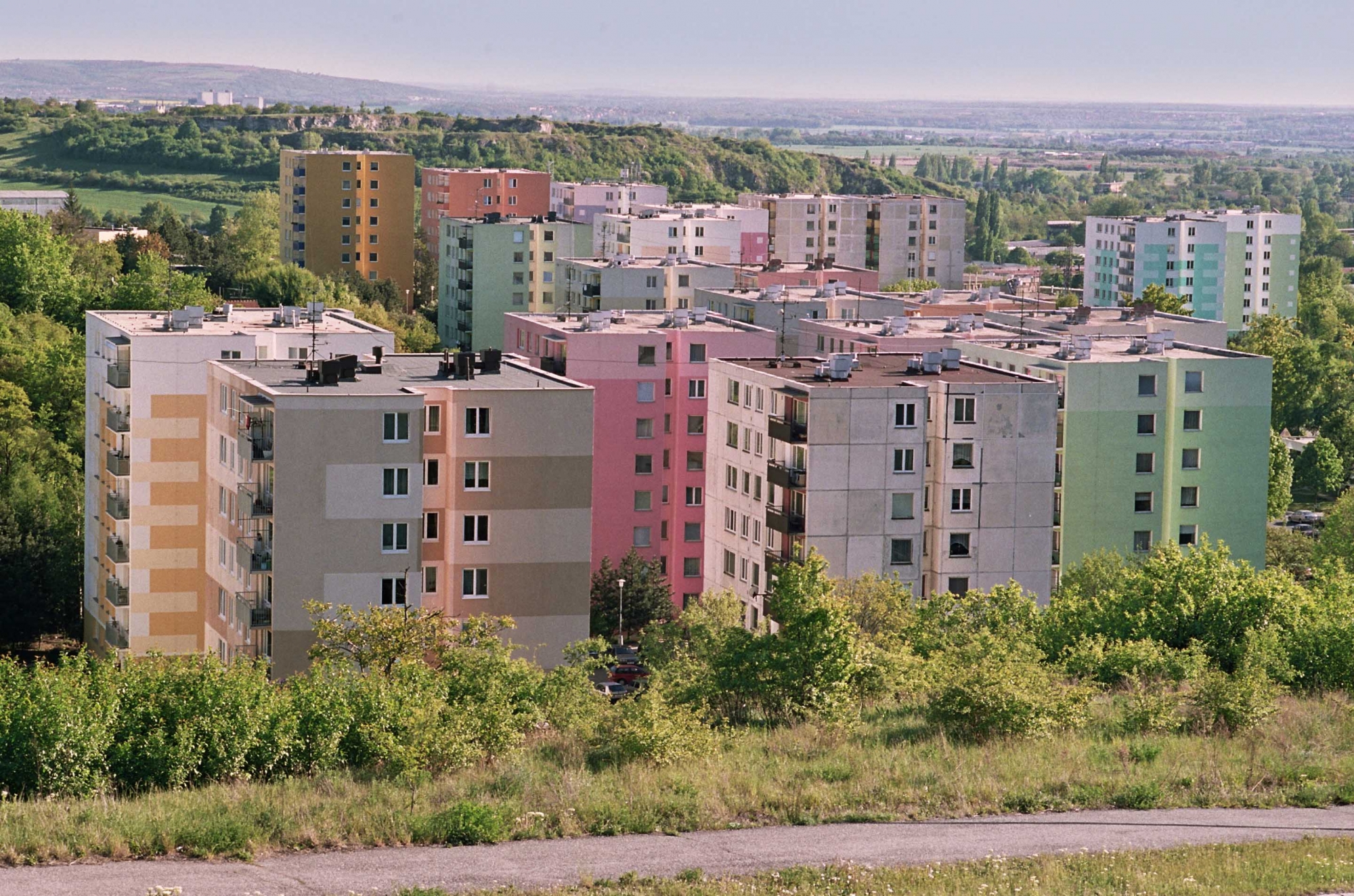 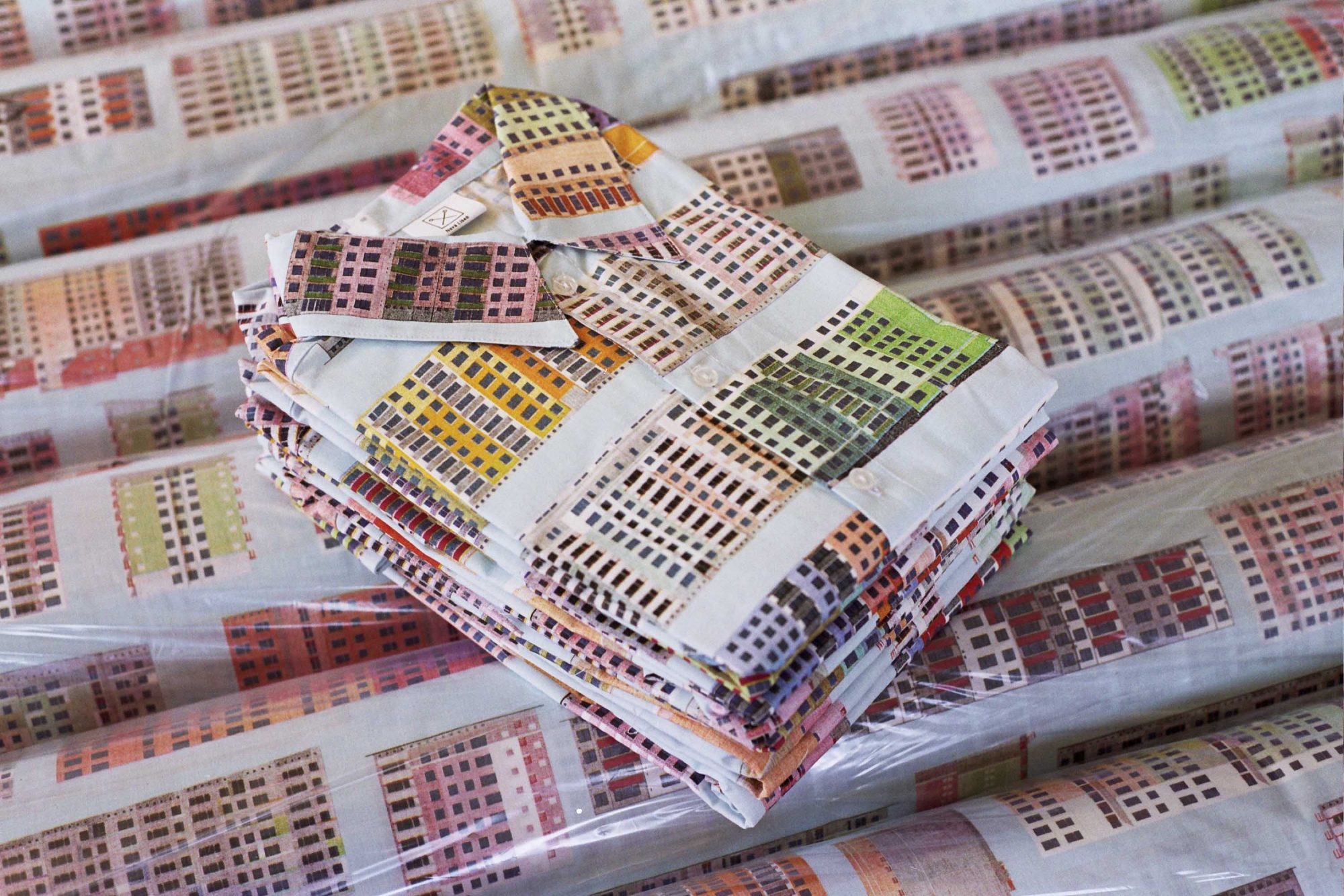 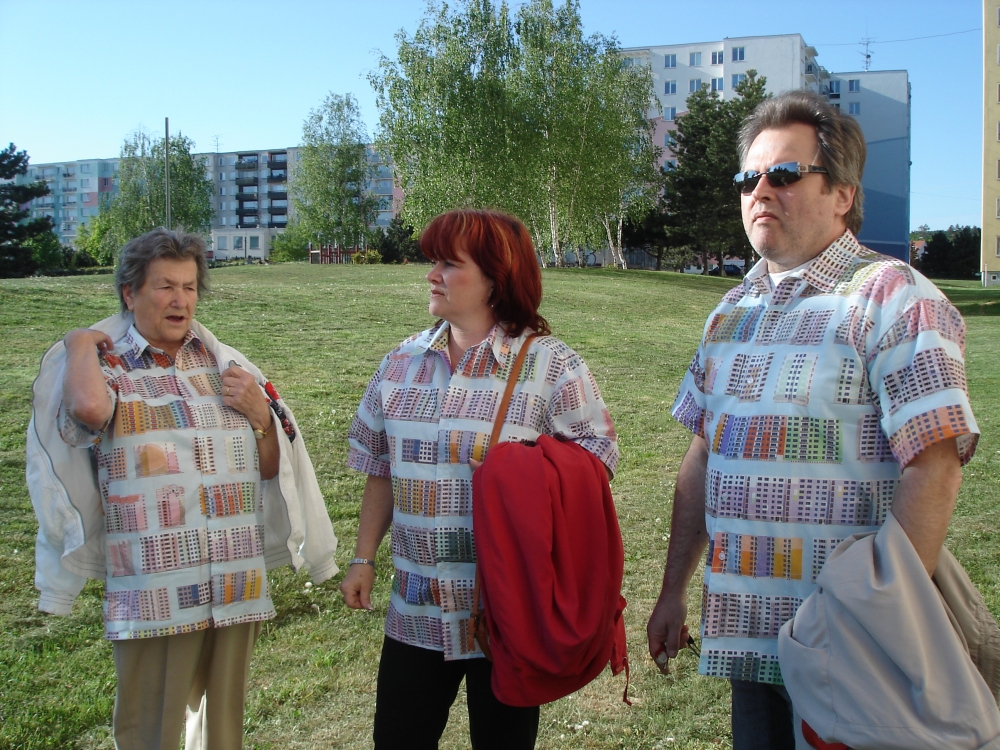 FURT DOKOLA
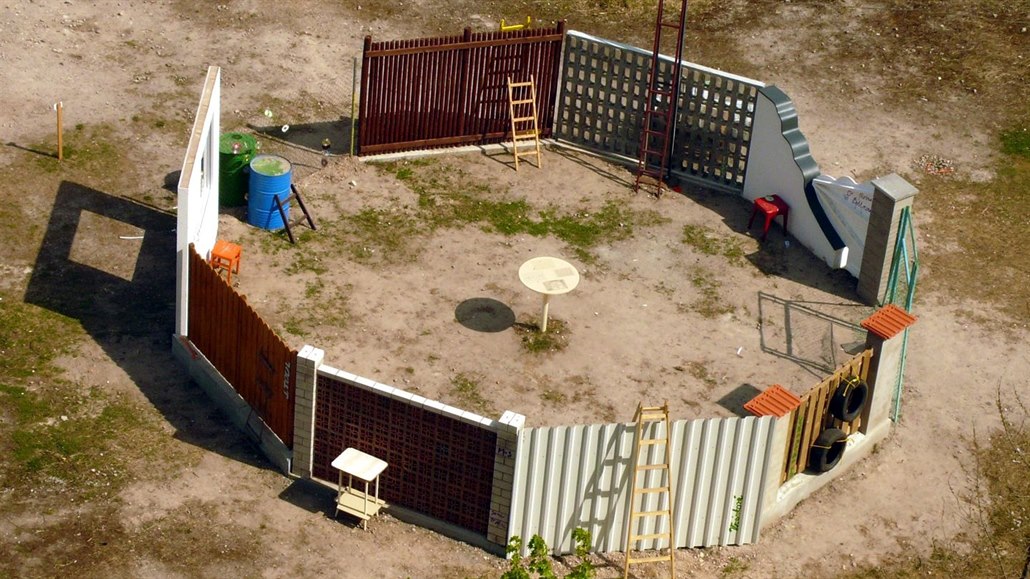 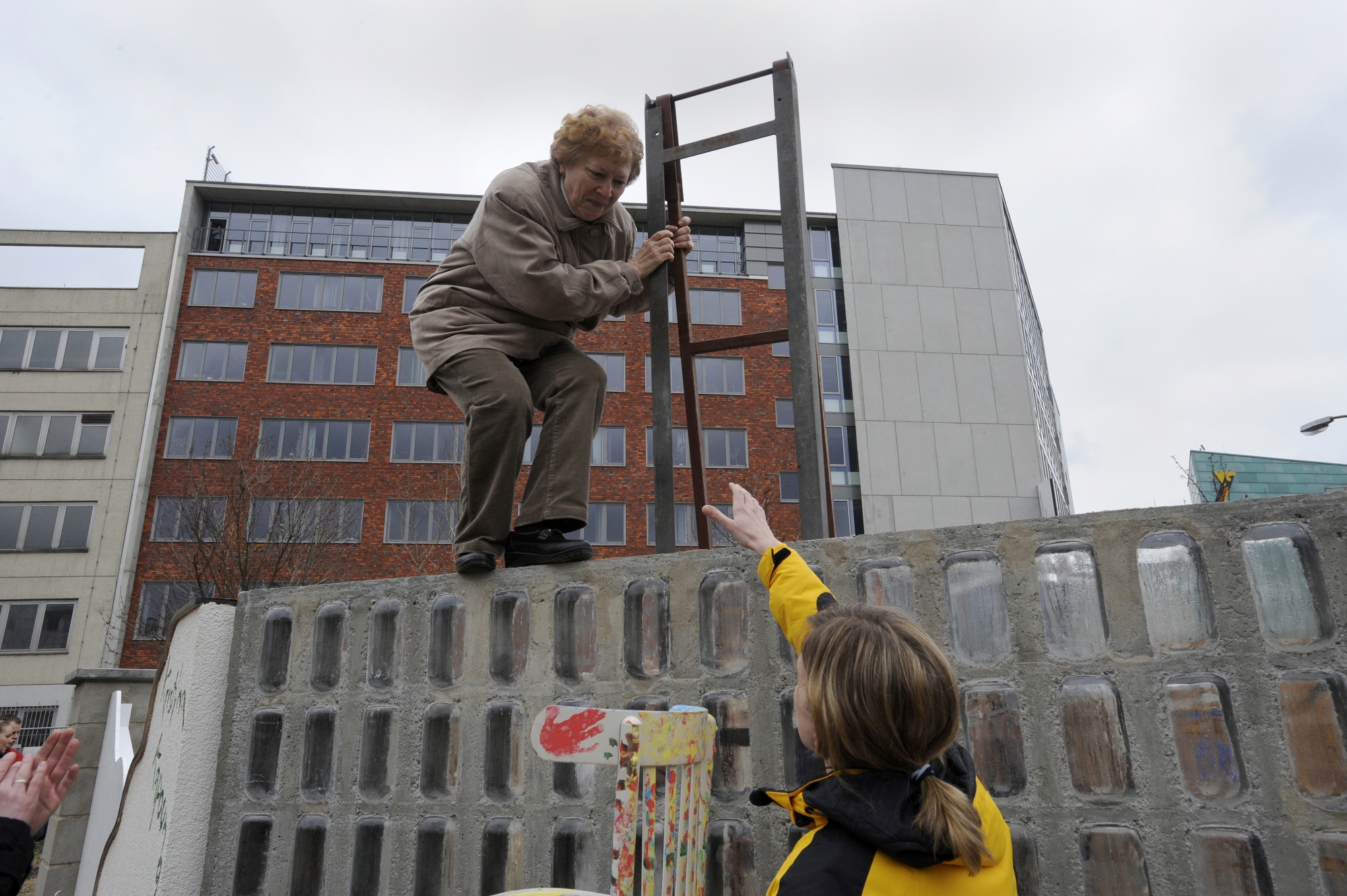 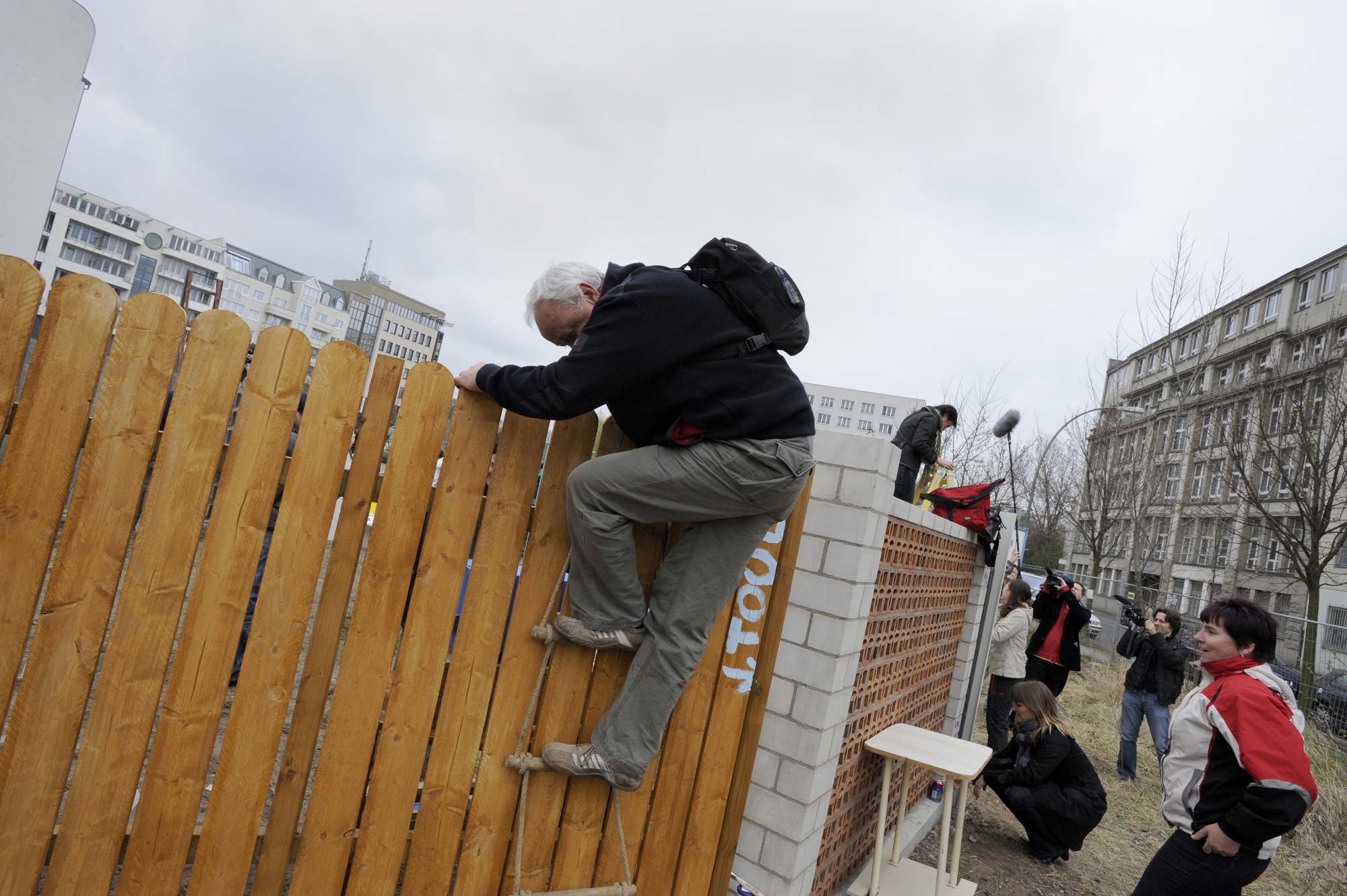 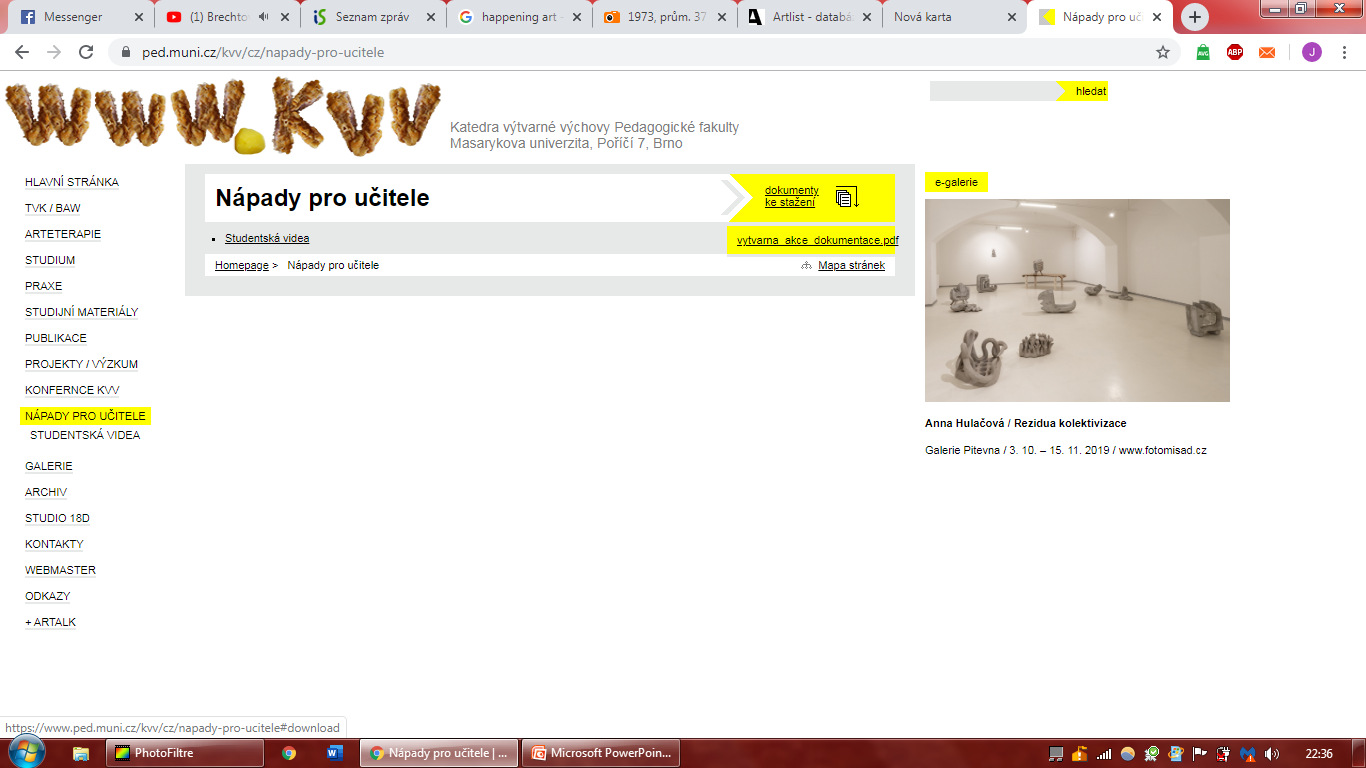 https://www.ped.muni.cz/kvv/archiv/content_cz/vytvarna_akce_dokumentace.pdf
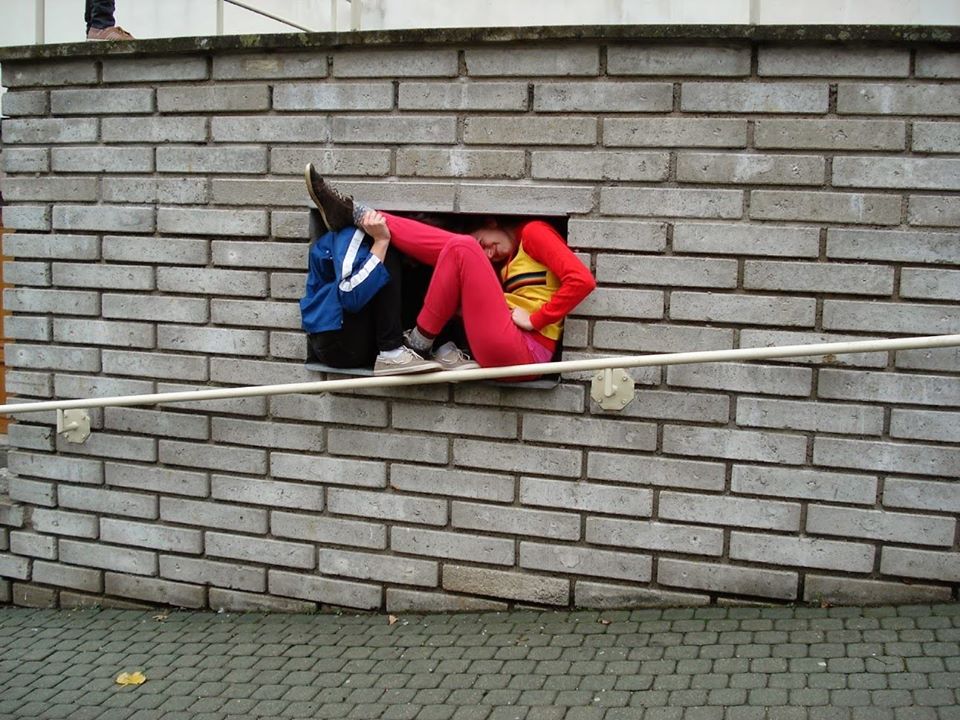 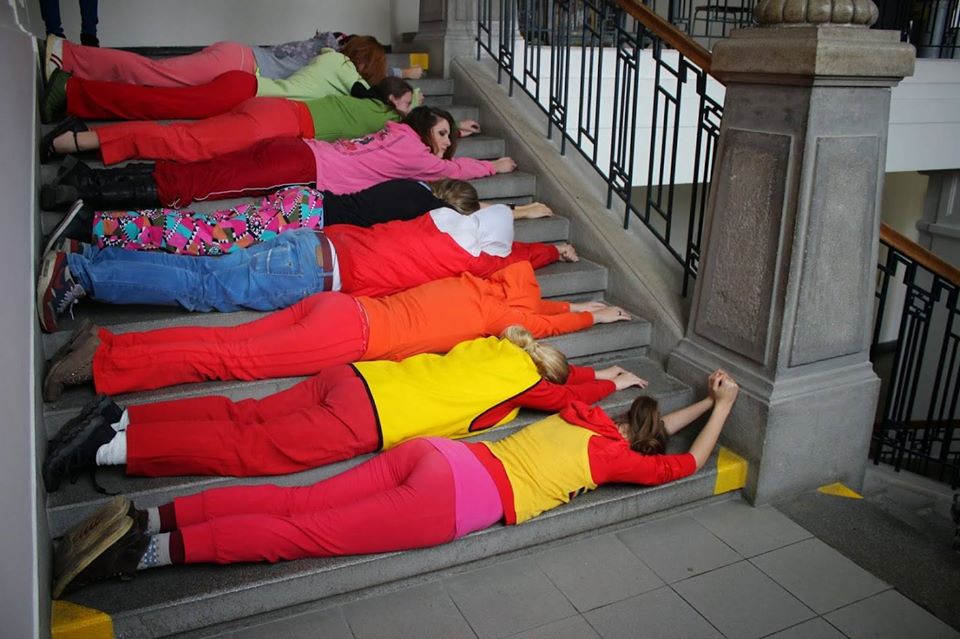 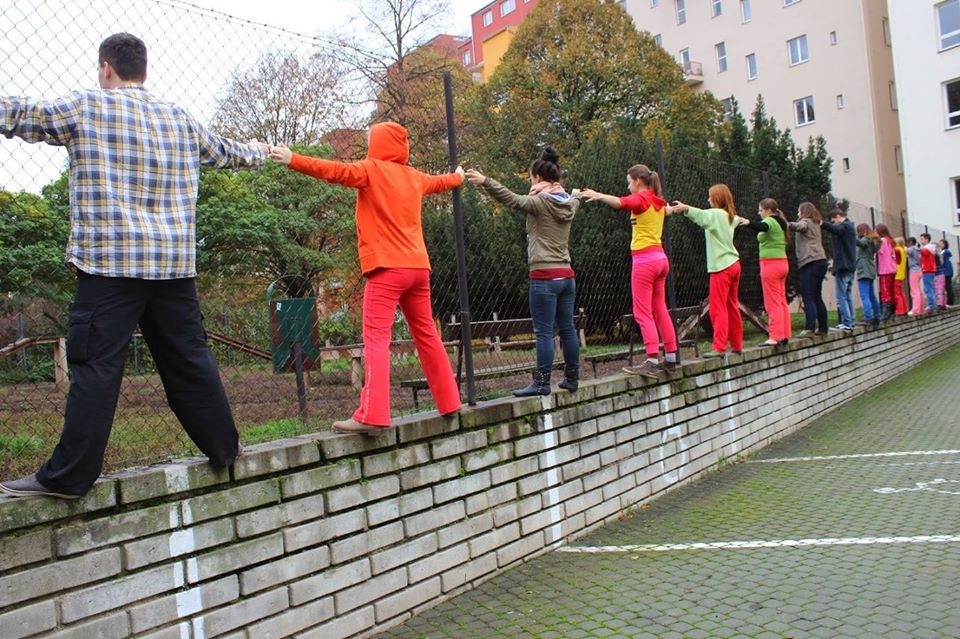 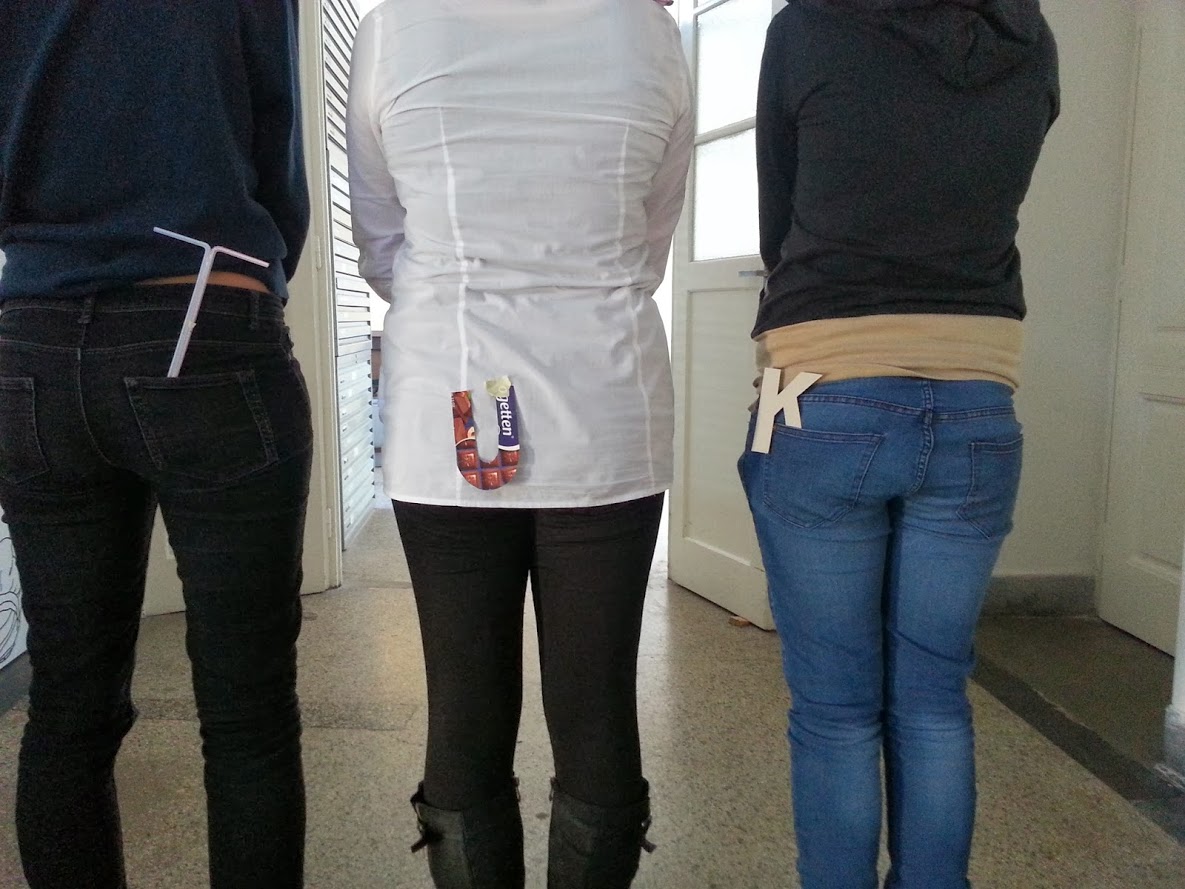 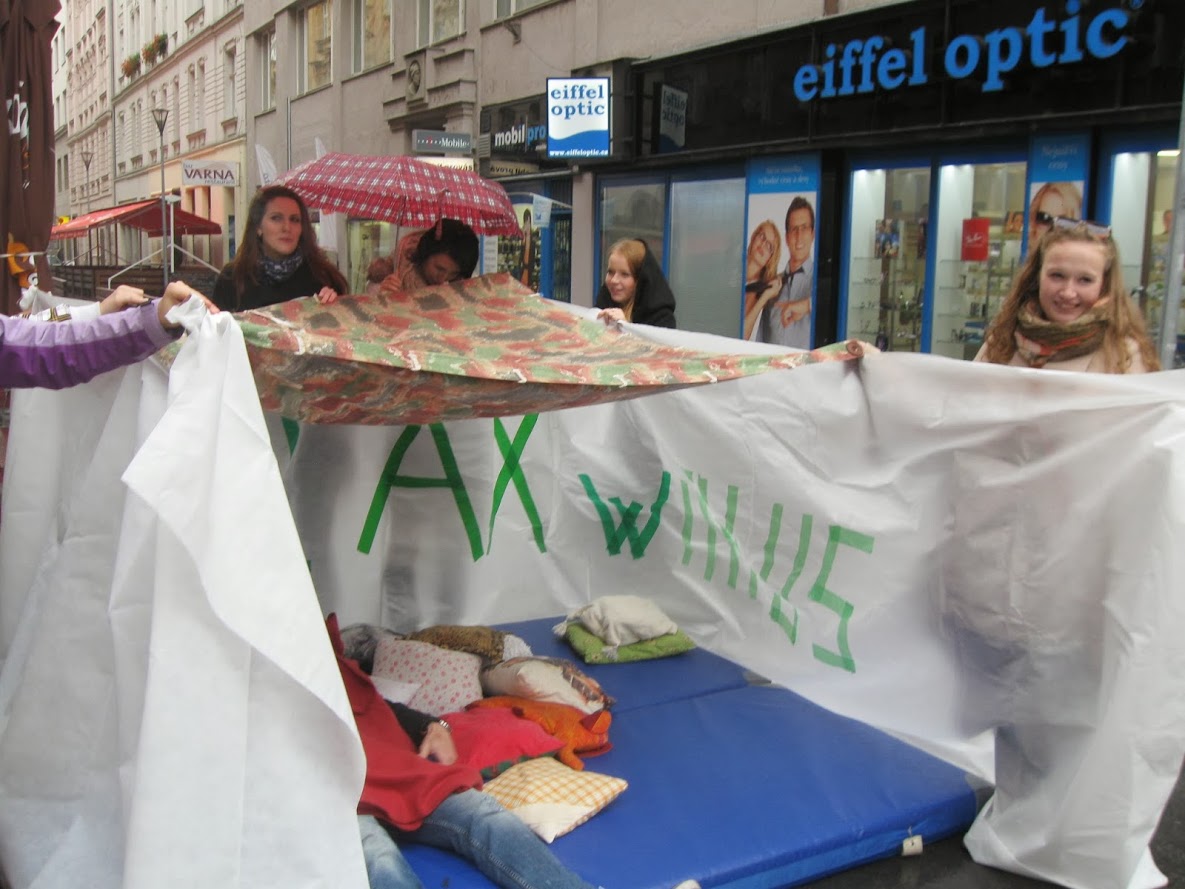